МОБУ СОШ № 24 г.Сочи 
имени Героя Советского Союза
 Г.К.Жукова
СЛОЖНЫЕ ПРЕДЛОЖЕНИЯ
3-4 класс
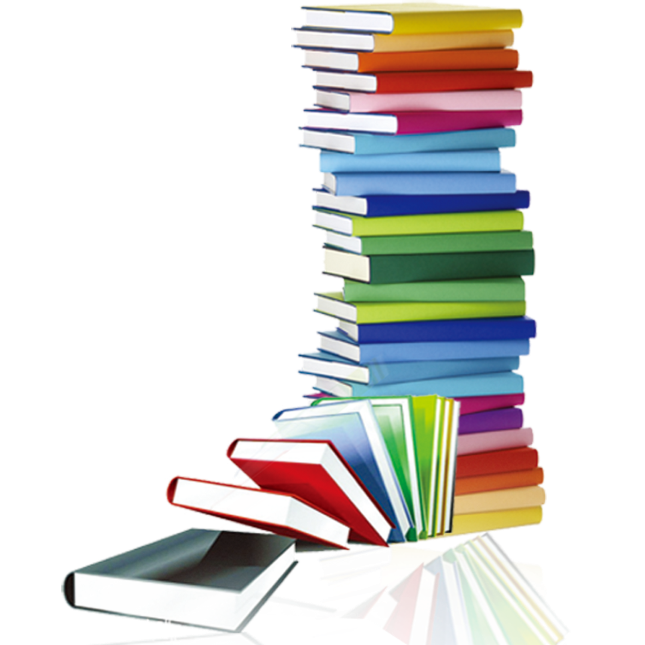 ОГНЕВА ГАЛИЯ КАСИМОВНА
учитель начальных классов, 
высшая категория
2022
Сложные предложения
Закрепление понятия сложного предложения. 
Умение различать простое и сложное предложение. 
Применение правил постановки знаков препинания в сложном предложении.
Цели:
Простое предложение – это такое предложение, 
в котором есть только одна грамматическая основа. 
Основа простого предложения может состоять:
либо из двух главных членов предложения (подлежащего и сказуемого);
либо только из одного главного члена (только подлежащего или только сказуемого).
Сложное предложение – это такое предложение, 
которое состоит из нескольких простых предложений. 
В нём может быть две и более грамматические основы. 
Простые предложения, входящие в состав сложного, разделяются запятой. 
Простые в составе сложного соединяются по интонации, или союзами или союзными словами: и, а, но, чтобы, потому что, так как, где и т.д.
Характеристика простого и сложного предложения
(с.111 № 305)
Определим, какое это предложение 
по цели высказывания (повествовательное, вопросительное, побудительное), 
по интонации (восклицательное, невосклицательное).
Определим по наличию грамматических основ, 
какое это предложение – простое или сложное.
Если предложение простое, то определим, какое оно по наличию главных и второстепенных членов предложения – 
распространённое или нераспространённое.
Если предложение сложное, то по наличию грамматических основ определим, 
сколько частей в сложном предложении, 
как они соединены между собой и как разделены.
Определяем, какое сложное: 
бессоюзное, сложносочинённое или сложноподчинённое.
Тринадцатое  мая.Классная работа.Сложные предложения.
ЧАСТИ РЕЧИ НАДПИСЫВАЕМ САМОСТОЯТЕЛЬНО
Упражнение 319.
Шумели деревья. По небу мчались клочки туч.
Шумели деревья, и по небу мчались клочки туч.
[                  ], и [              ].
Солнце уже закатилось. Луна ещё не взошла.
Солнце уже закатилось, а луна ещё не взошла.
[                  ], а [              ].
Последние звёзды тихо погасли. Небо оставалось тёмным.
Последние звёзды тихо погасли, но небо оставалось тёмным.
[                  ], но [              ].
Хлеб с поля давно убрали, только сухие стебельки торчали из мёрзлой земли.
[         ], [              ].
Хлеб с поля давно убрали. Только сухие стебельки торчали из мёрзлой земли.
ЧАСТИ РЕЧИ НАДПИСЫВАЕМ САМОСТОЯТЕЛЬНО
Упражнение 320
Дети купаются, на горячем песке загорают.
Дети купаются на горячем песке, загорают.
,         .
(повест., невоскл., простое, полное, распростр., с однородн. сказ.)
На арену выбежал клоун, с радостным лаем за ним неслась маленькая собачонка.
На арену выбежал клоун с радостным лаем, за ним неслась маленькая собачонка.
[             ], [              ].
(повест., невоскл., сложное, бессоюзное)
Растаял снег из-под земли, показались первые весенние цветы мать-и-мачехи.
Растаял снег, из-под земли показались первые весенние цветы мать-и-мачехи.
[                  ], [              ].
(повест., невоскл., сложное, бессоюзное)
Характеристика простого и сложного предложения в устной и письменной форме.
(с.111 № 305)
Прочитаем предложение.
Определим, какое это предложение по цели высказывания (повествовательное, вопросительное, побудительное), по интонации (восклицательное, невосклицательное).
Определим по наличию грамматических основ, какое это предложение – простое или сложное.
Если предложение простое, то определим, какое оно по наличию главных и второстепенных членов предложения – распространённое или нераспространённое.
Если предложение сложное, то по наличию грамматических основ определим, 
сколько частей в сложном предложении, 
как они соединены между собой и как разделены.
Список использованных интернет ресурсов
https://catherineasquithgallery.com/belye-fony/10627-kniga-na-belom-fone-210-foto.html – книжки
https://litnet.com/blogs/post/168762  –  открытая книжка с огоньками 
https://infourok.ru/prezentaciya-elektronniy-interaktivniy-plakatpredlozhenie-1213043.html - цветная схема
http://www.rosental-book.ru/ - теория 
https://yandex.ru/collections/card/5dd2ca08a4ce8ea454ea27d6/ - сова
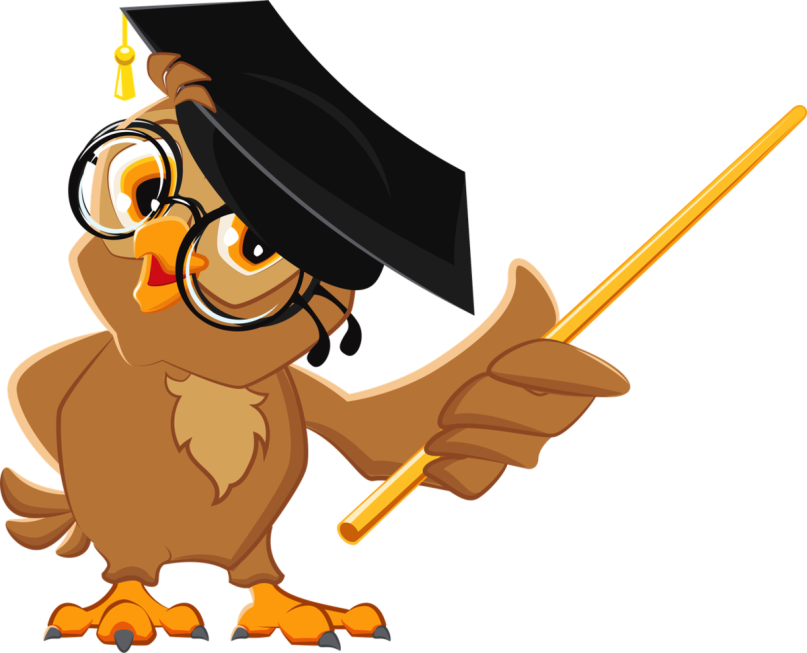 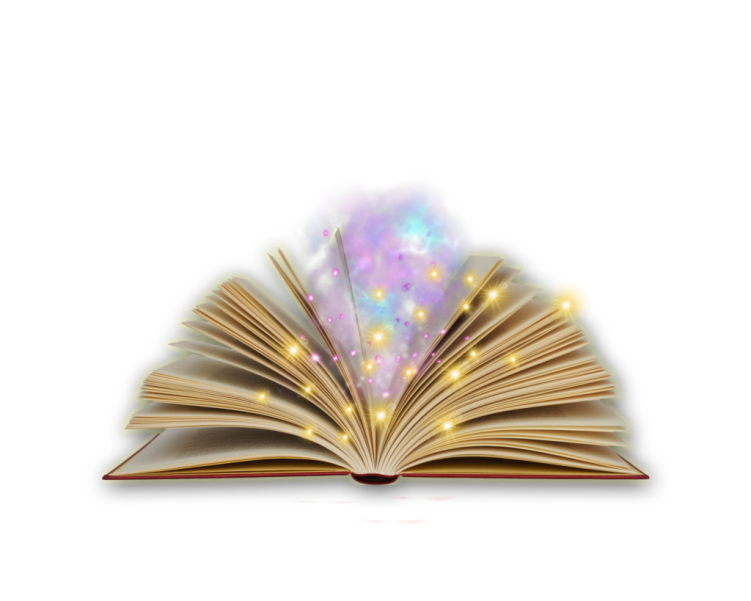